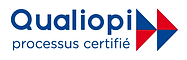 Centre de formation spécialisé en Sanitaire et Social, Services à la Personne, Savoirs de Base et Insertion Professionnelle. 

ASSOFAC s'impose depuis 50 ans comme un acteur attentif aux évolutions et attentes de ses apprenants.
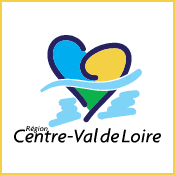 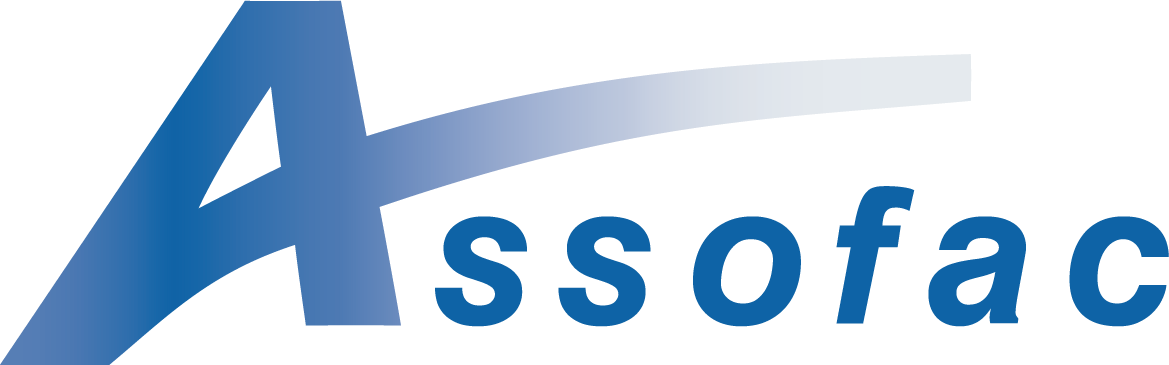 formation professionnelle.
ASSOFAC Région Centre-Val de Loire déploie son expertise aux côtés de tous ceux – pouvoirs publics, administrations territoriales, partenaires sociaux, entreprises – qui agissent en faveur de la promotion professionnelle.

Nous avons ainsi pu répondre aux besoins de publics variés :
Demandeurs d’emploi
Salariés
Bénéficiaires des minima sociaux
Jeunes (16 – 26 ans)
Personnes d’origine étrangère, primo-arrivantes
Travailleurs handicapés
Etc.

Aujourd’hui, ASSOFAC est un acteur majeur de l’accompagnement aux changements de premier niveau. Notre expertise pédagogique et territoriale est réelle. Nous sommes en effet présents sur les programmes structurants d’accompagnements et/ou de formation des publics en insertion :
Formation linguistique FLE/FLI ALPHA,
Lutte contre l’illettrisme et l’illectronisme,
Accompagnements au projet à la mobilité professionnelle, 
Formations professionnalisantes aux métiers du secteur sanitaire et social (prépa concours, ASH, auxiliaire ambulancier),
Formations professionnalisantes aux métiers du secteur de l’hygiène et de la propreté (laveur de vitres, agent d’entretien).

Ces différentes actions nous permettent d’être en contacts avec des organismes de formation partenaires ce qui nous offre une large gamme de possibilités d’orientation et/ou de relais au bénéfice des personnes reçues. De plus notre ancrage au sein de la FFP (Fédération de la Formation Professionnelle) a favorisé le développement d’un partenariat plus large géographiquement et fonctionnellement.
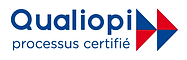 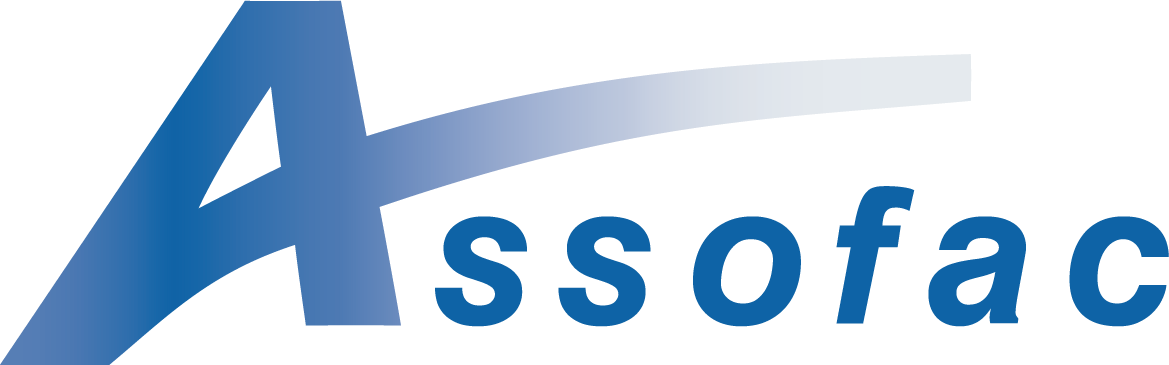 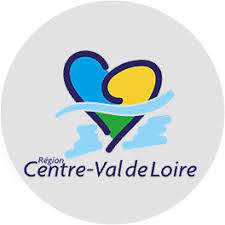 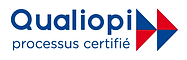 À travers notre présence territoriale forte, nous avons établi des contacts nombreux avec l'environnement économique, contacts renforcés par la mise en place d'une offre privée et le développement d'une démarche commerciale d'approche des entreprises du secteur sanitaire et social, de la propreté, de l’agroalimentaire ou de l’insertion par l’activité. 

Ceci nous permet : 
de faire intervenir des professionnels lors de nos formations soit sur des aspects purement professionnels soit sur des phases de pré-recrutement, 
de proposer des lieux de stage efficaces à nos stagiaires 
d’organiser des ateliers de découverte des métiers
de mettre en place des périodes d’AFEST
de développer des opérations DEFI
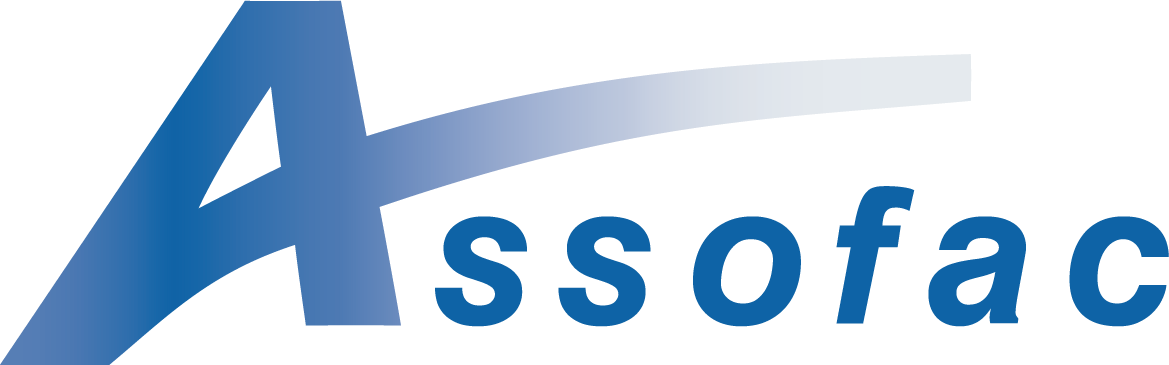 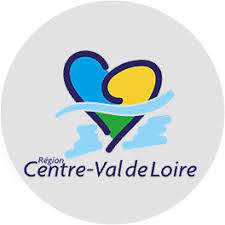 Les formations ASSOFAC Région Centre-Val de Loire 


Insertion professionnelle
Évaluation CléA 
L'évaluation CléA est destinée à toute personne souhaitant certifier ses connaissances et compétences professionnelles. 
CléA est une base indispensable pour  accéder à un emploi ou à un stage, préparer un concours ou une entrée en formation, ou simplement attester de ses capacités.

Insertion professionnelle
Élaboration projet professionnel (EPP)
Formation pour les demandeurs d'emploi sans projet professionnel défini et/ou validé ou pour un projet validé mais qui nécessite une action préparatoire. 
Accompagnement à l'élaboration du projet professionnel. 

Formation
Formateur Professionnel d'Adultes
Formation pour les demandeurs d'emploi  souhaitant devenir Formateur pour Adultes. La formation se déroule à Orléans et concerne les personnes ayant 3 ans d'expériences professionnelle et un engagement pour la formation.
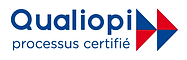 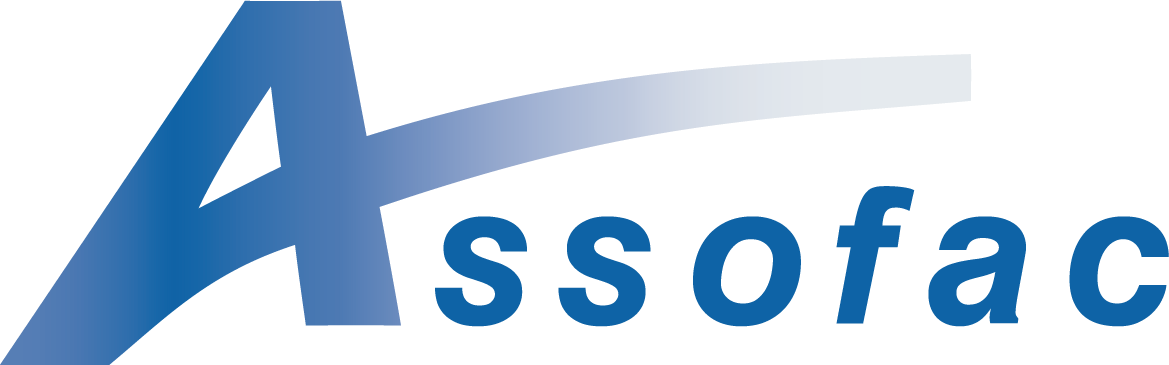 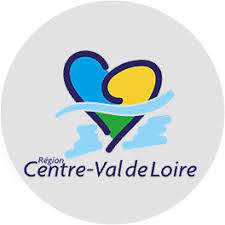 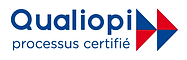 Sanitaire & Social
Auxiliaire Ambulancier
La certification Auxiliaire Ambulancier a pour objectif d'assurer les gestes d'urgence adaptés à l'état du patient, de prévenir la transmission d'infections, d'apprendre à utiliser les techniques préventives de manutention
et d'assurer la sécurité du transport sanitaire.

Hygiène
Agent de propreté
La formation d'Agent de Propreté permet aux demandeurs d’emploi de s’orienter vers le secteur du nettoyage et de se former au métier d’agent de propreté.


Compétences techniques, vocabulaire, écrits professionnels, etc.
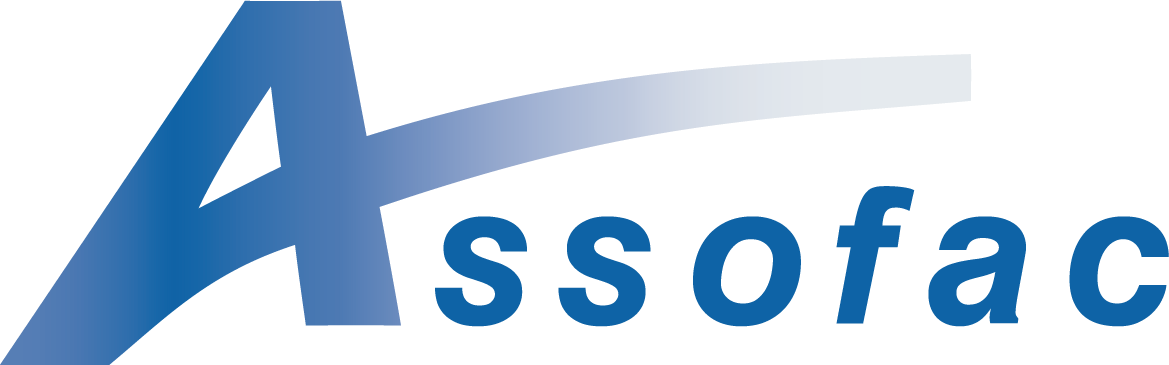 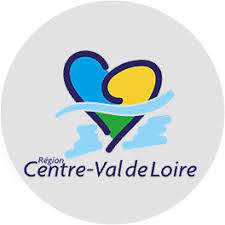 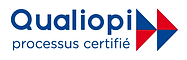 Langue
Visa Anglais Pro
La formation en Langue Anglaise permet aux  personnes d'acquérir les bases à l'écrit comme à l'orale afin d'optimiser leur recherche d'emploi ou leur évolution professionnelle.
Formation
Visa Eco Citoyen
La formation Visa Eco Citoyen permet à toute personne de plus de 16 ans et sorti du système scolaire de se familiariser avec les actes de la vie sociale et professionnelle.
Remise à niveau
RAN FLE/FLI/ALPHA
La remise à niveau en FLE/FLI/ALPHA permet aux demandeurs d'emploi sans qualification ou certification professionnelle de sécuriser leur parcours en acquérant le socle de connaissances nécessaires.
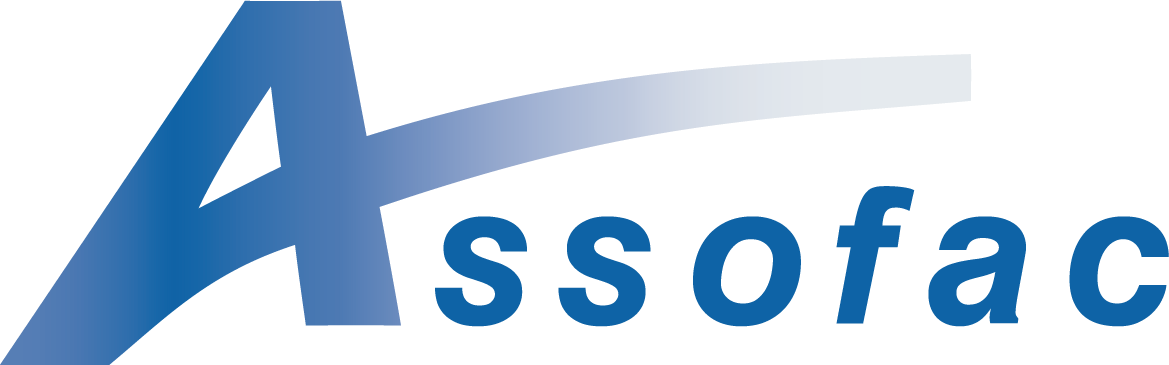 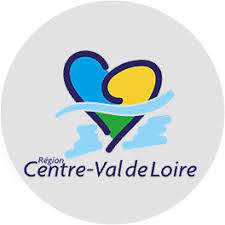 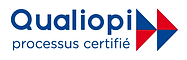 Formation
Visa Compétences Professionnelles 
La formation Visa Compétences Professionnelles permet d'apprendre à communiquer professionnellement, travailler en équipe, respecter les règles, comprendre son environnement de travail, prendre des initiatives.
Formation
Visa Pro Numérique 
La formation Visa Pro Numérique permet d'appréhender Windows. 

Avec l'utilisation du traitement de texte, du tableur, la navigation sur le web, mais aussi envoyer et recevoir un message.
Formation
Visa 3 en 1 
La formation Visa 3 en 1 permet d’acquérir ou de réactualiser ses connaissances en français, calcul et raisonnement logique. La formation est individualisée et contextualisée.
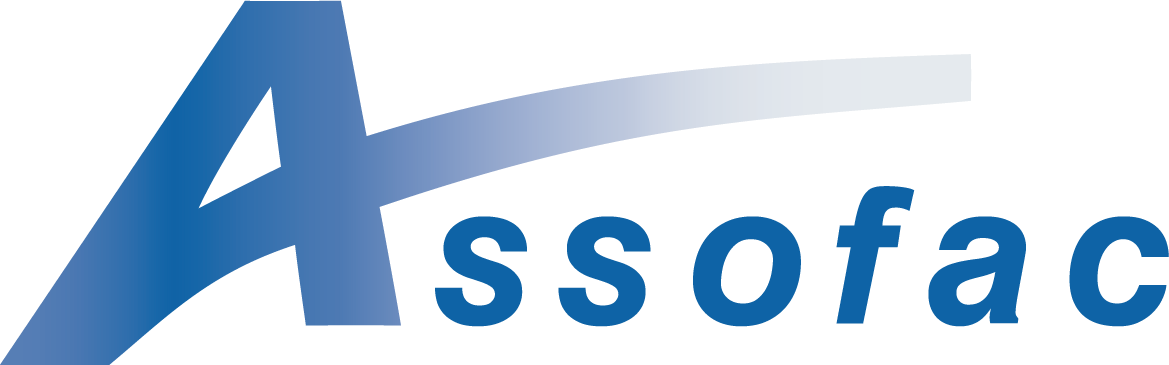 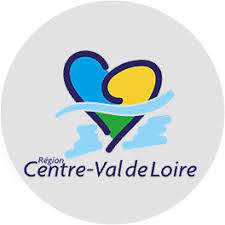 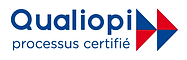 Nos centres en Région Centre-Val de Loire

Bourges
02 57 48 03 17  
3 rue Charles Durand – RDC – 18000 BOURGES
Tours
02 52 48 00 64 
Le QUB – 8bis rue Daniel Mayer – 3ème étage – 37000 TOURS
Vendôme
02 78 84 02 75  
1 avenue des Cités Unies d’Europe – Bâtiment C – RDC – 41100 VENDOME
Orléans
02 38 81 16 31 
Immeuble le Royal – 29 avenue Rocheplatte – 8ème étage – 45000 ORLEANS
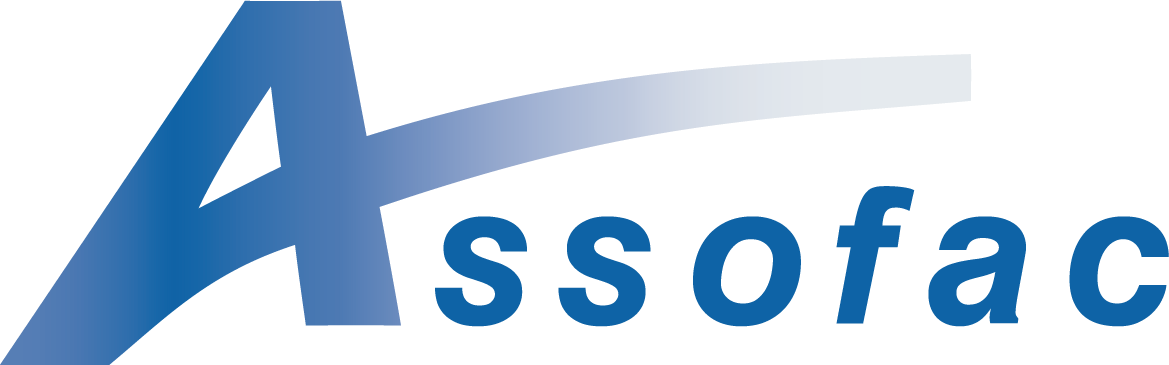 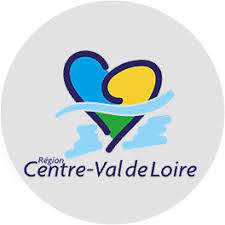 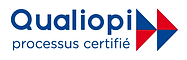 Découvrez l'ensemble de notre offre de formation en Région Centre-Val de Loire 
Élaboration de projet professionnel (EPP)

Auxiliaire ambulancier

Évaluation CléA

Visa Pro Numérique 

Visa Anglais Pro

Visa Compétences Pro 

Visa 3 en 1

Agent de propreté

Visa éco citoyen

RAN FLE/FLI/ALPHA
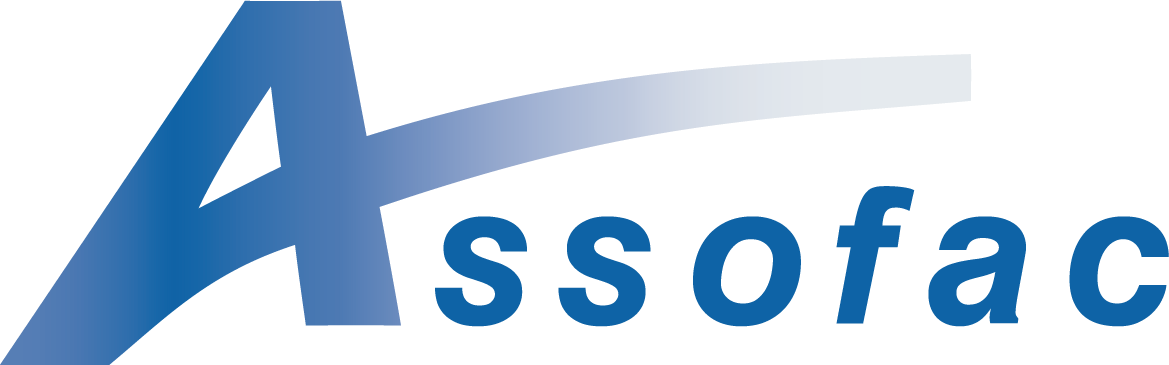 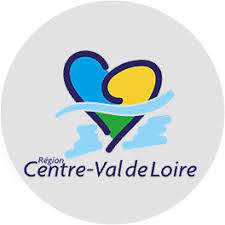 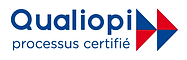 Les Ateliers thématiques 
par l'ASSOFAC
Maîtriser son environnement de travail – Windows Optimiser son poste de travail - Pack OfficeMettre en forme des documents complexes - WordCollaborer efficacement - GoogleUtiliser au mieux les réseaux sociauxBooster la qualité de ses écrits professionnelsDévelopper les compétences clés - Le Code de la route
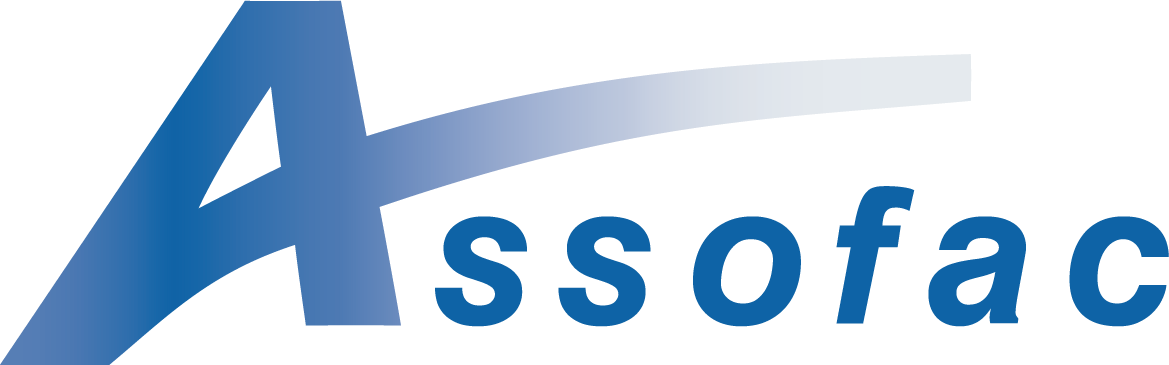 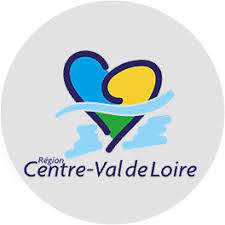 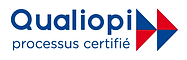 Maîtriser son environnement de travail - Windows 
Tout Public
Se familiariser avec les fonctionnalités de Windows afin de mieux s'organiser 
BourgesVierzonChartresChâteaurouxToursAmboiseLochesVendômeOrléans
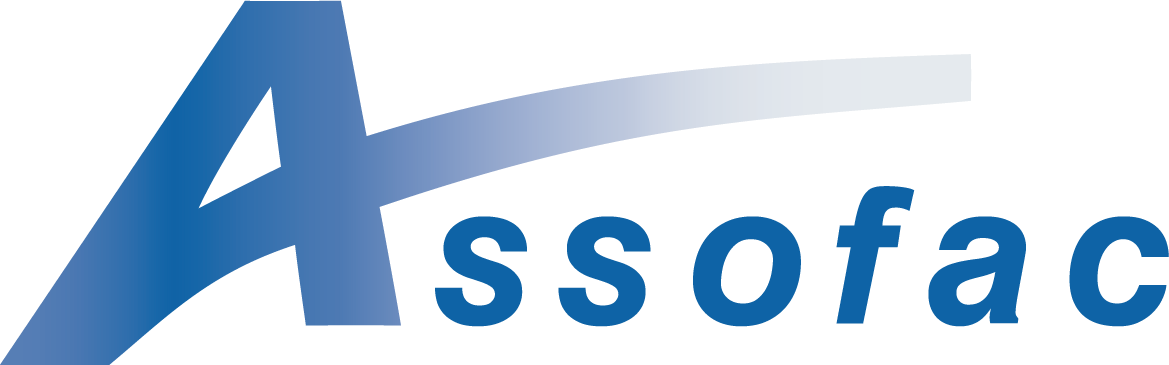 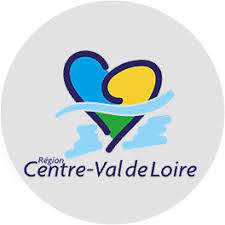 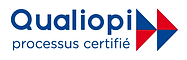 poste de travail - Pack Office
Public : AssistantesAgent d'accueil
Permettre à un personnel administratif d'organiser ses tâches et d'optimiser son travail grâce à son outil informatique
BourgesVierzonChartresChâteaurouxToursAmboiseLochesVendômeOrléans
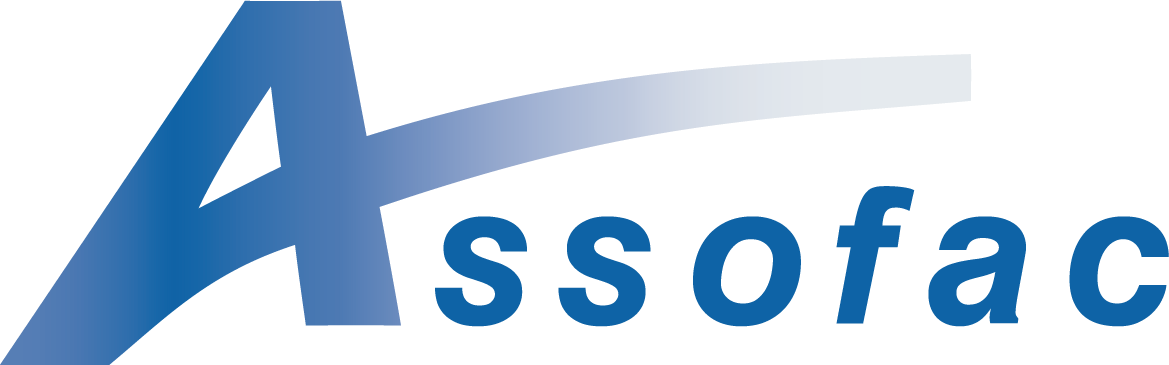 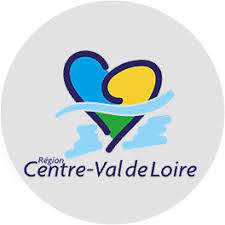 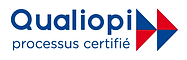 Mettre en forme des documents complexes - Word
Public désirant rendre un document tel qu'un rapport, un mémoire…
Permettre à des personnes de rendre un documents organisé, et conforme aux attentes du lecteur
VierzonChartresChâteaurouxToursAmboiseLochesBloisOrléans
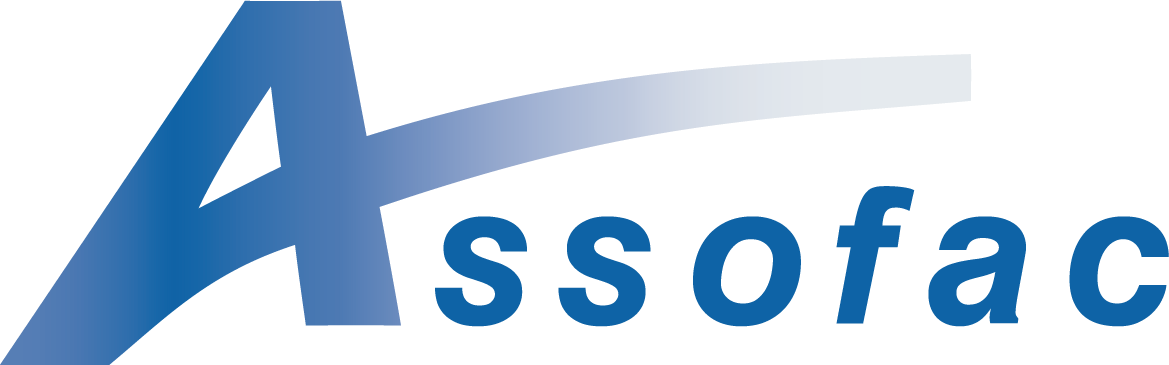 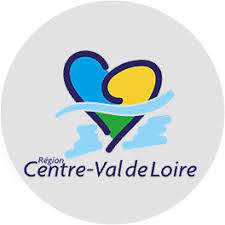 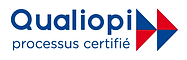 Collaborer efficacement - Google
Tout public
Se familiariser avec les outils de Google pour travailler et communiquer efficacement à distance
BourgesVierzonChartresChâteaurouxToursAmboiseLochesVendômeOrléans
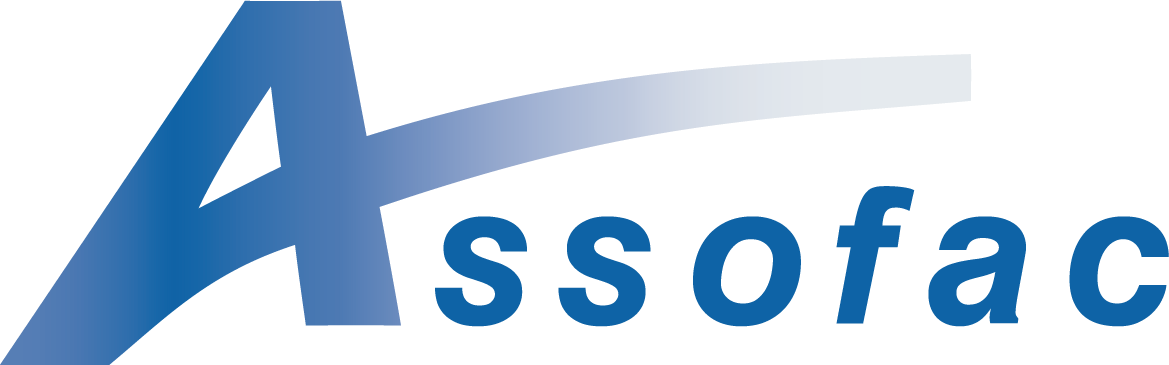 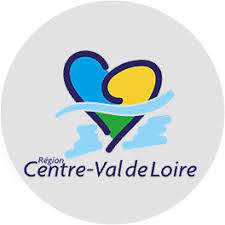 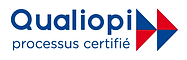 Utiliser au mieux les réseaux sociaux
Tout public
Comprendre les réseaux sociaux afin de mieux gérer son image et de communiquer efficacement
BourgesVierzonChartresChâteaurouxToursAmboiseLochesVendômeOrléans
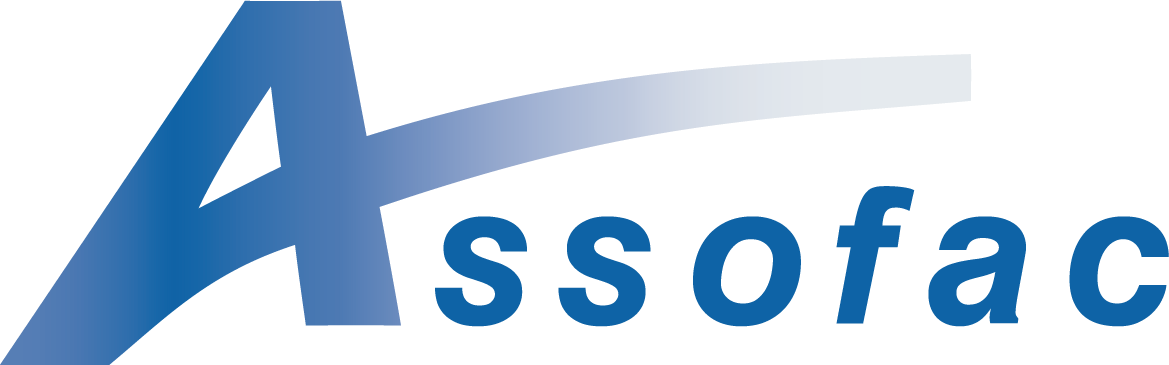 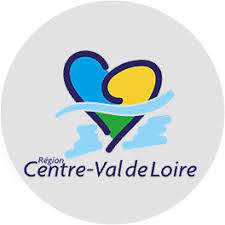 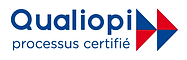 Booster la qualité de ses écrits professionnels
Tout public
Parfaire son niveau de rédaction professionnelle afin mettre en valeur ses idées
VierzonChartresChâteaurouxToursAmboiseLochesBloisOrléans
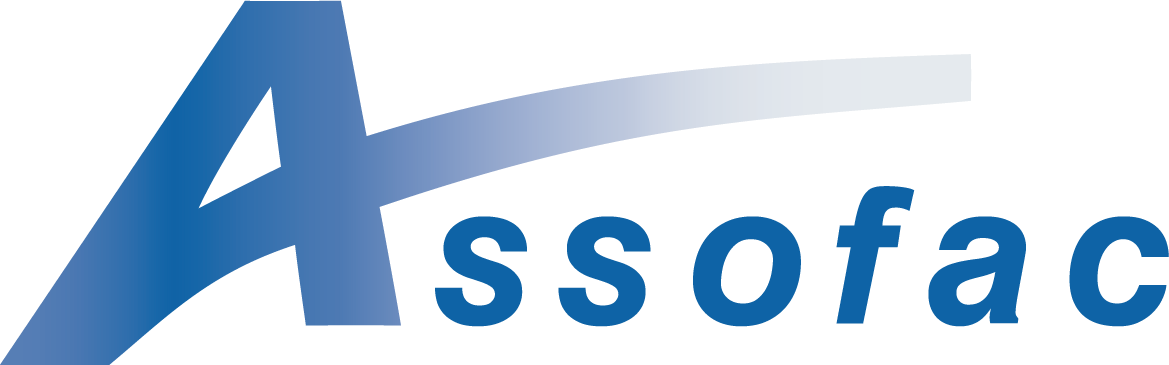 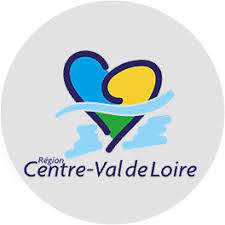 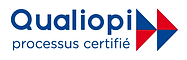 Développer les compétences clés - Le Code de la route
Public rencontrant des difficultés dans la compréhension du vocabulaire du code la route
Acquérir les connaissances langagières liées au code de la route afin d'optimiser ses chances de réussites
VierzonChartresChâteaurouxToursAmboiseLochesBloisOrléans
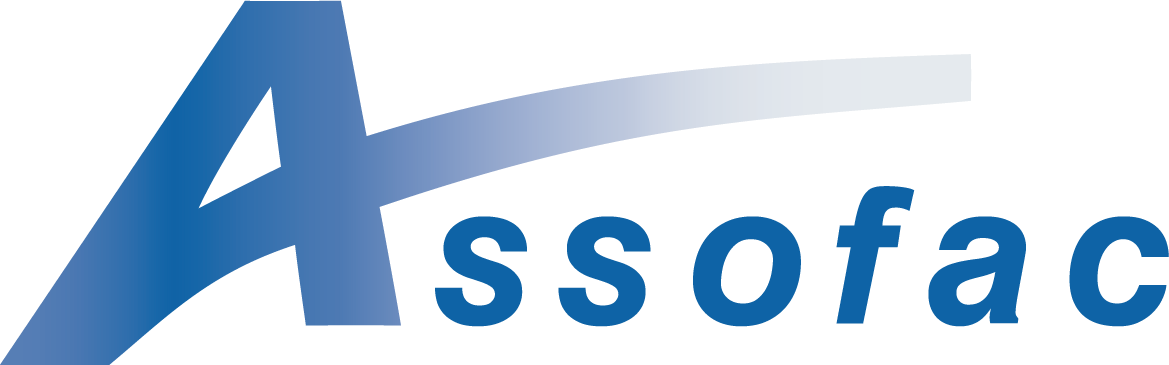 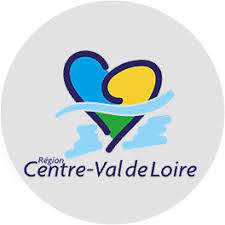 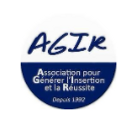 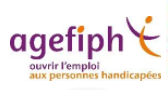 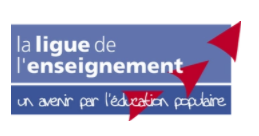 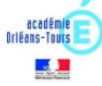 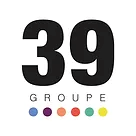 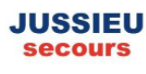 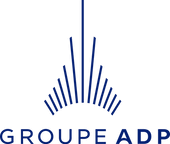 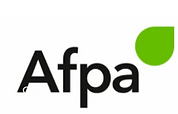 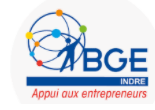 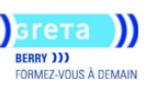 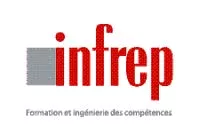 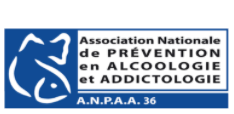 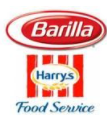 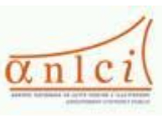 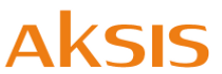 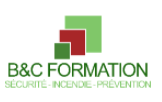 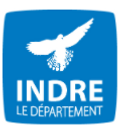 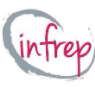 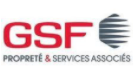 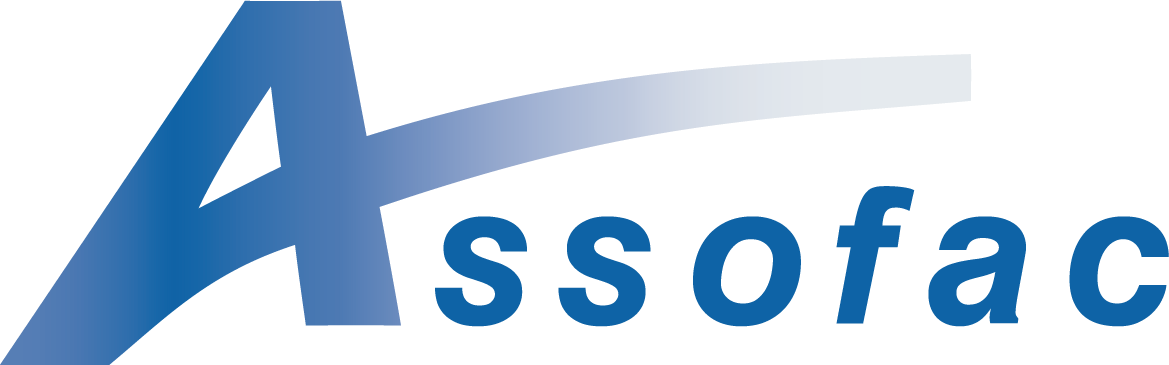 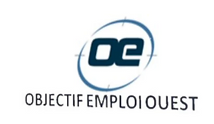 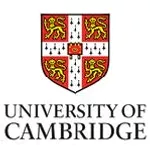 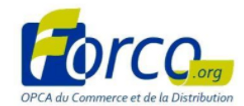 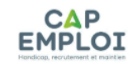 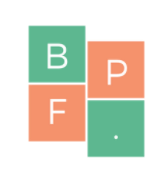 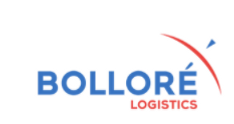 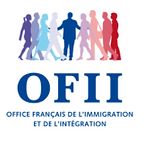 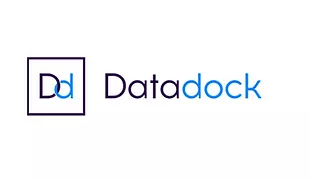 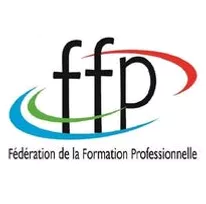 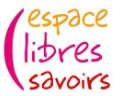 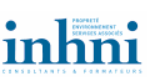 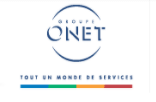 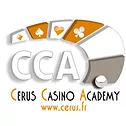 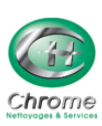 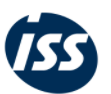 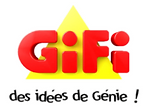 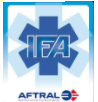 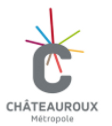 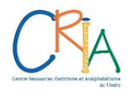 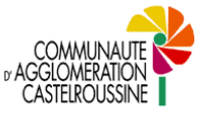 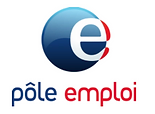 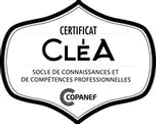 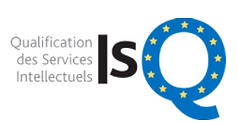 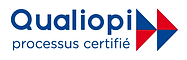